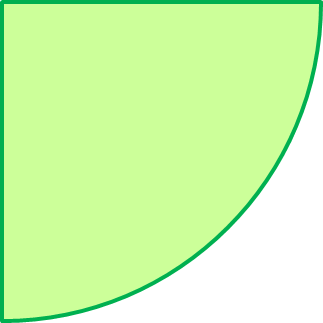 LIVING AND NON-LIVING THINGS
UNIT
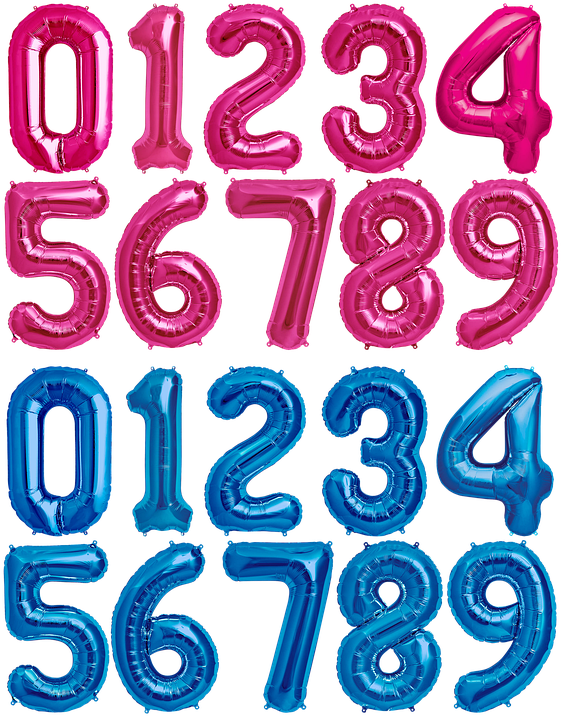 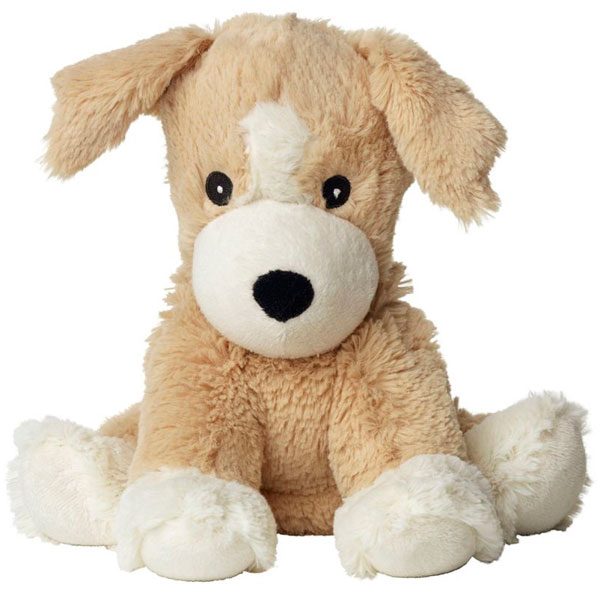 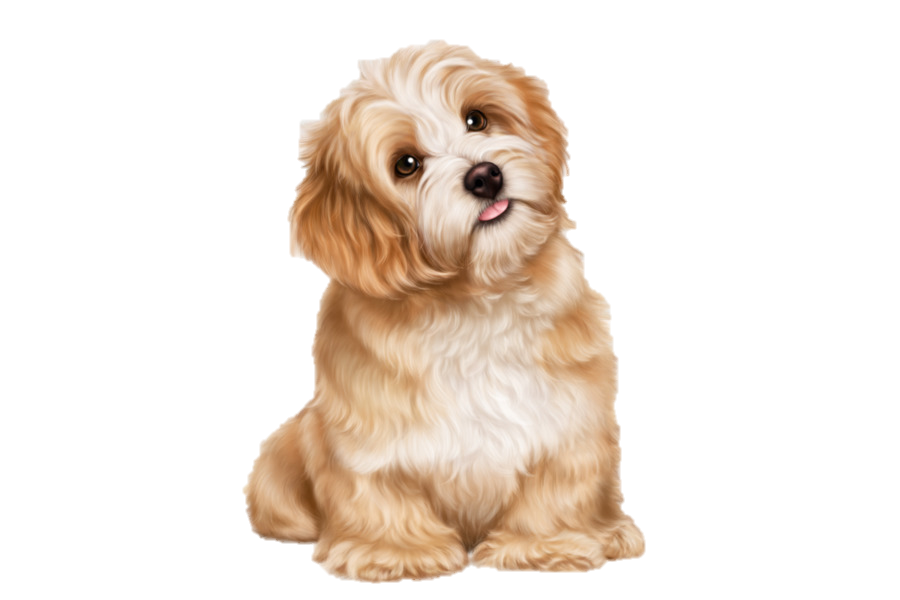 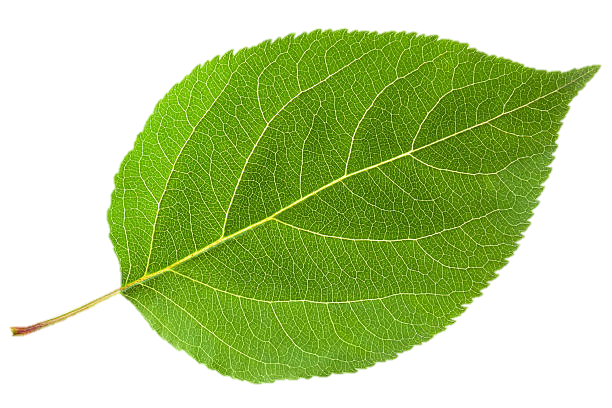 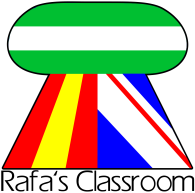 NATURAL
SCIENCE
by Rafael Rodríguez Pérez
CLASS 6
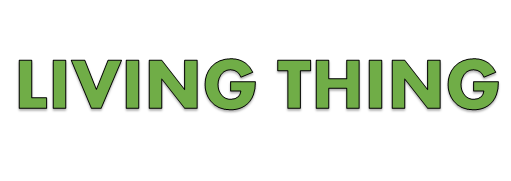 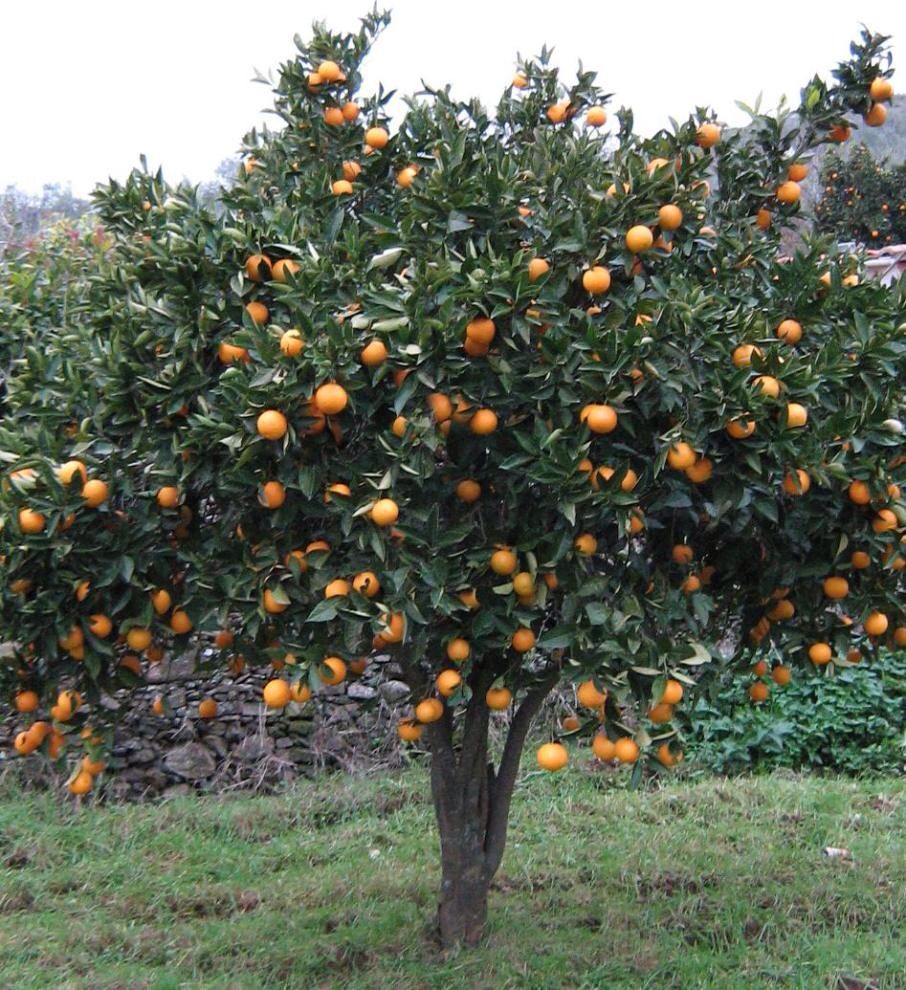 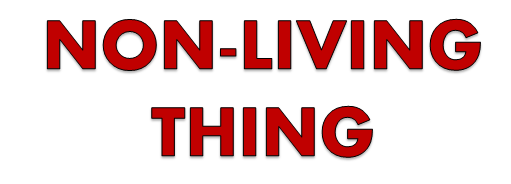 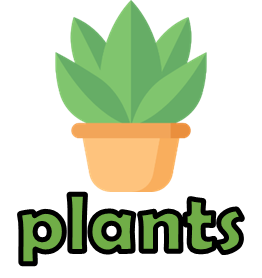 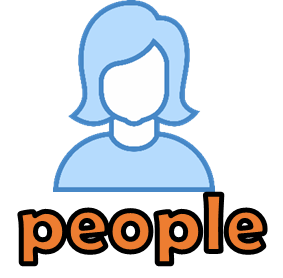 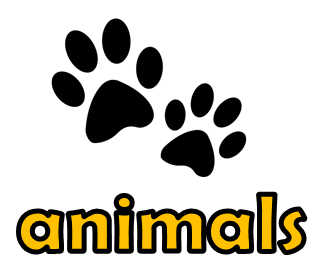 It was
It was not
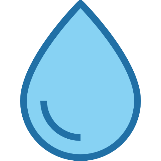 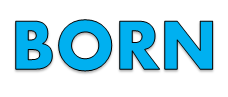 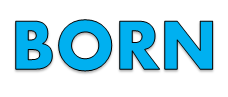 It can
It can’t
orange tree
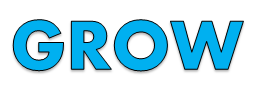 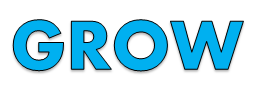 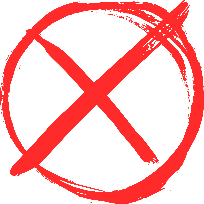 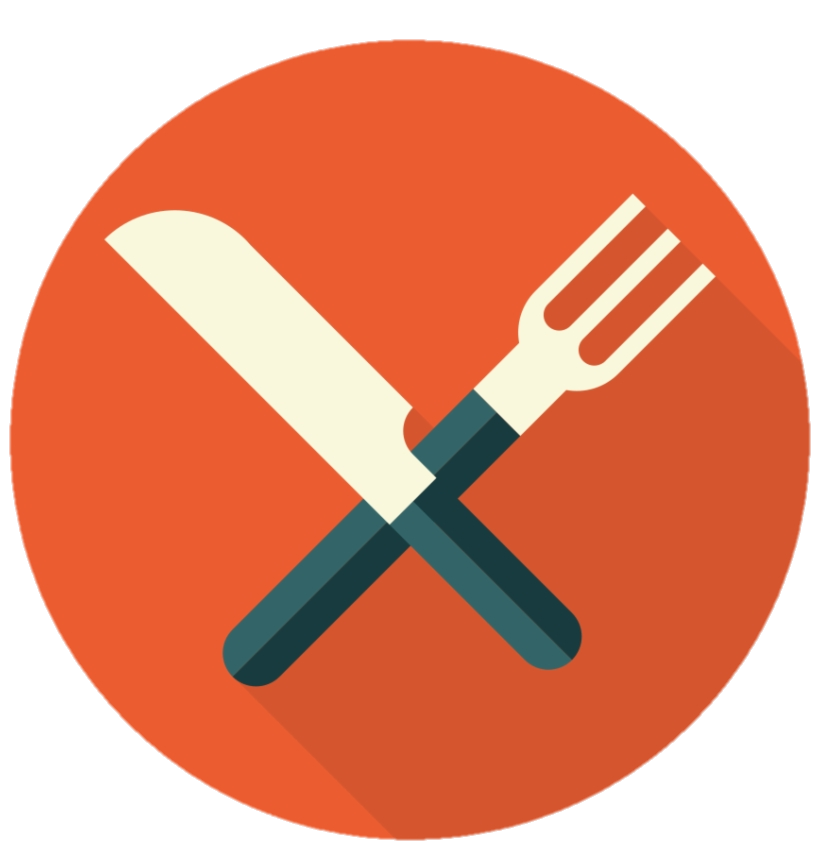 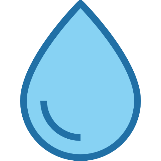 It can
It can’t
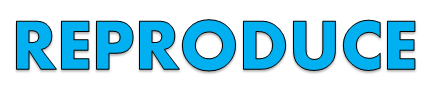 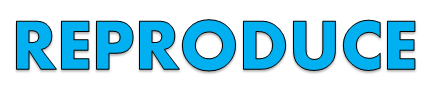 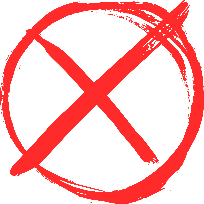 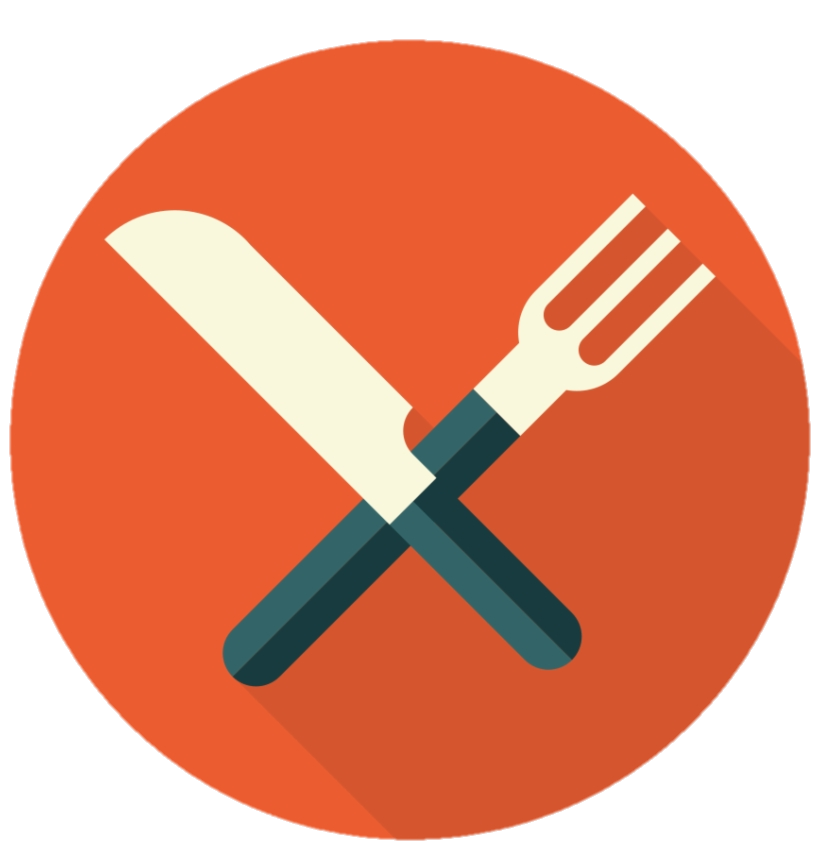 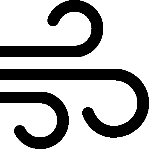 It can
It can’t
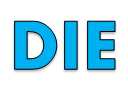 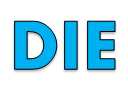 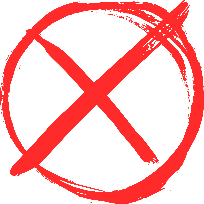 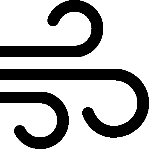 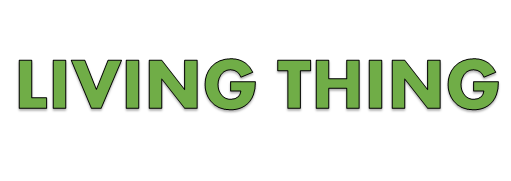 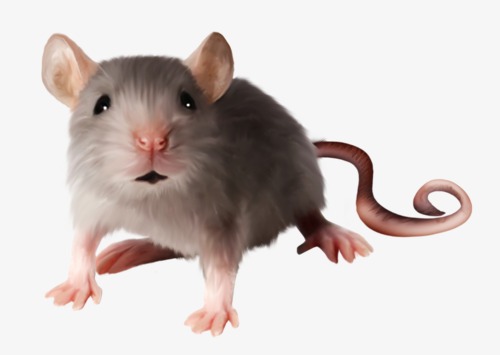 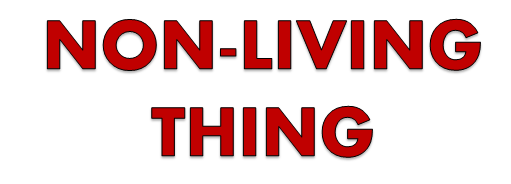 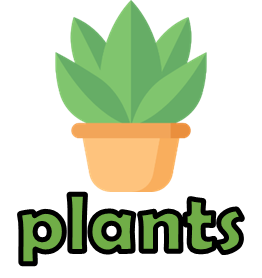 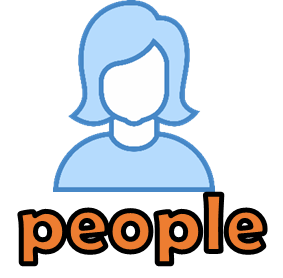 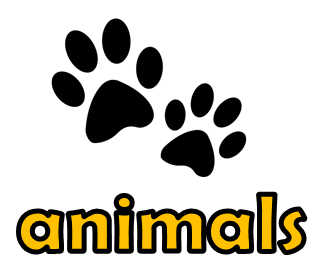 mouse
It was
It was not
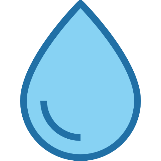 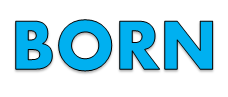 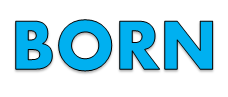 It can
It can’t
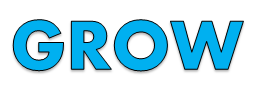 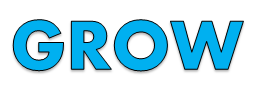 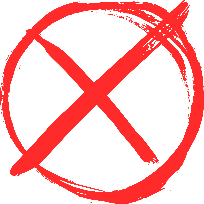 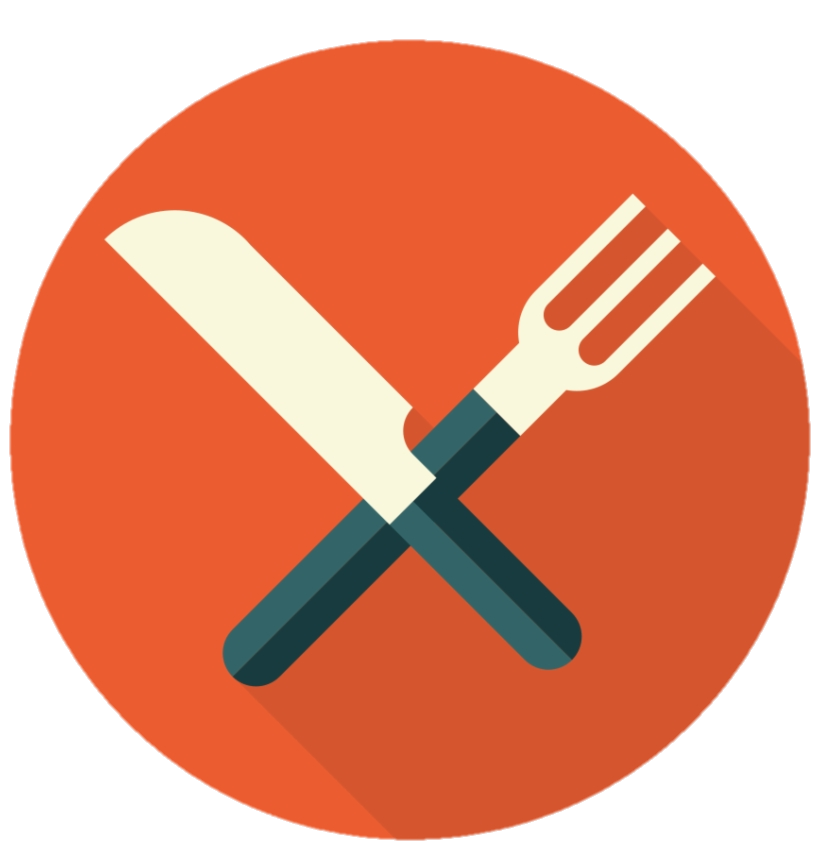 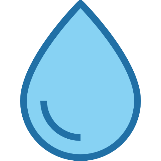 It can
It can’t
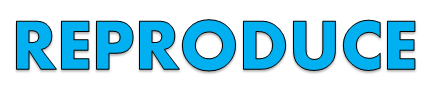 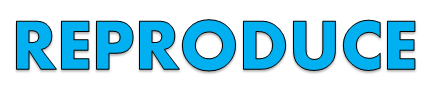 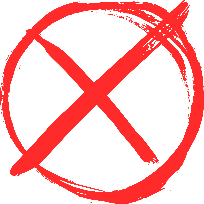 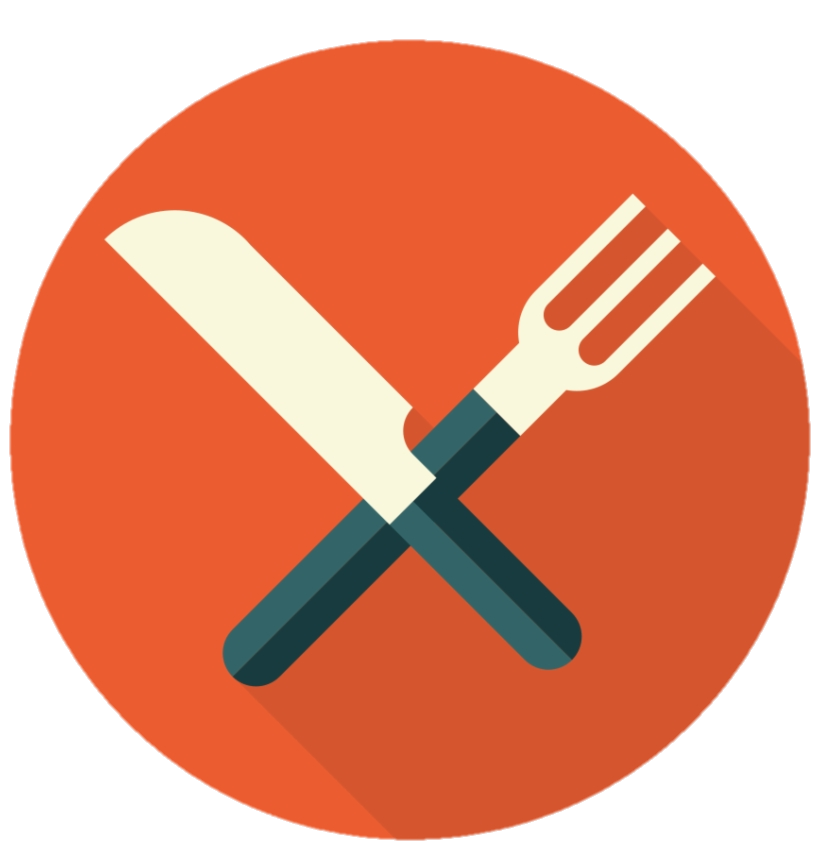 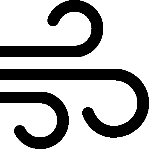 It can
It can’t
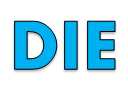 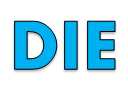 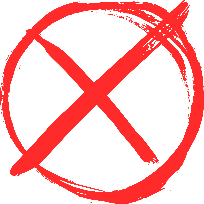 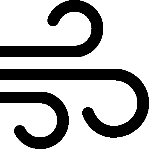 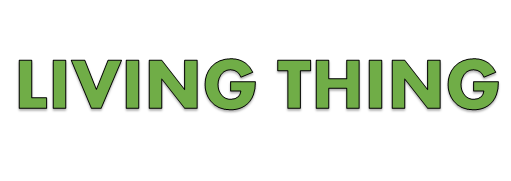 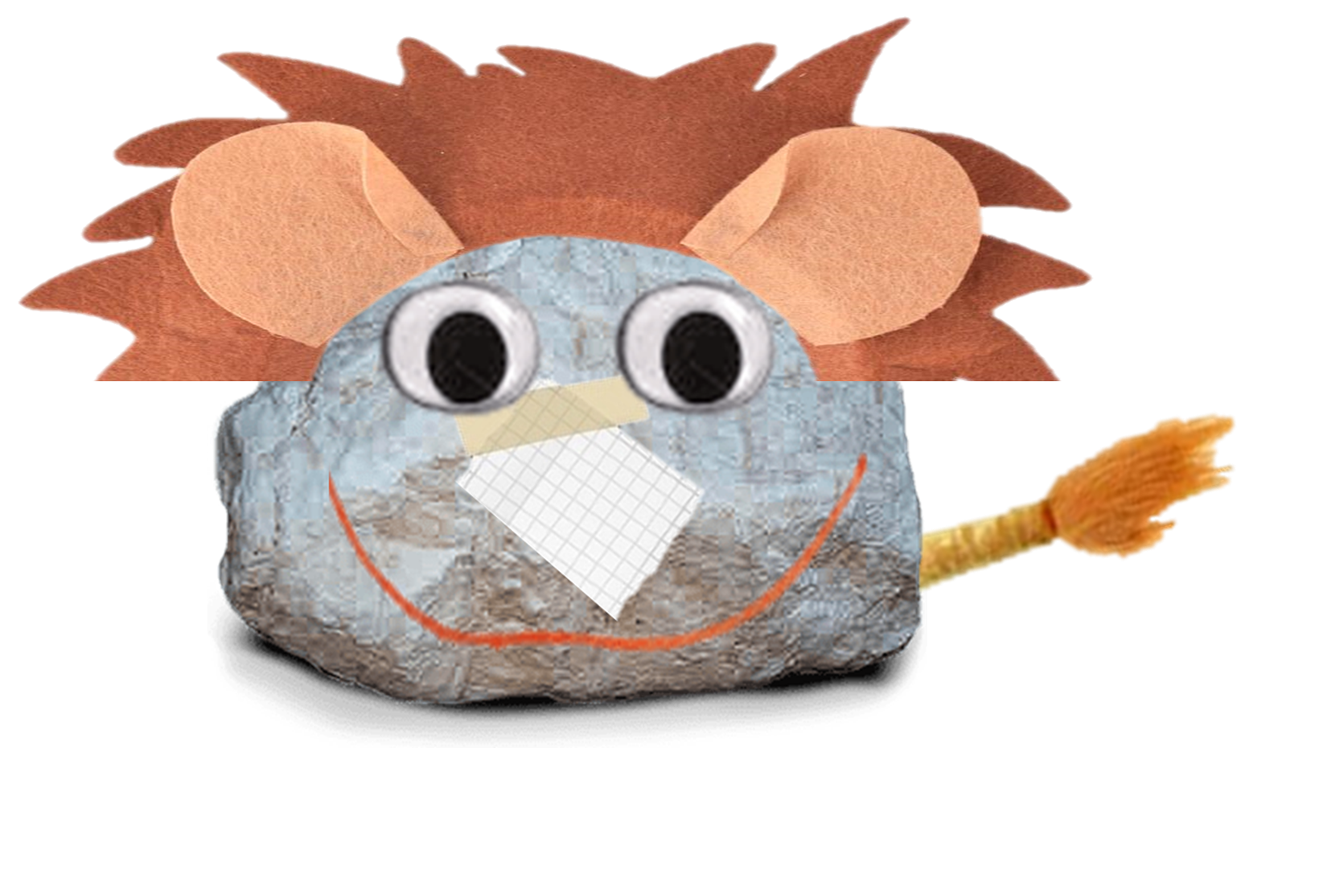 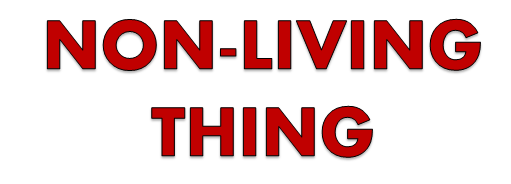 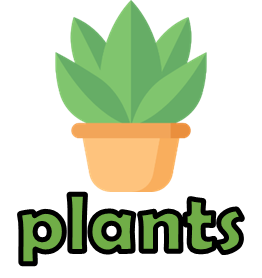 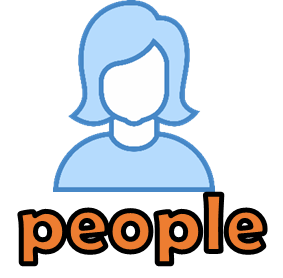 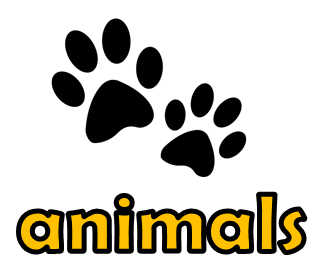 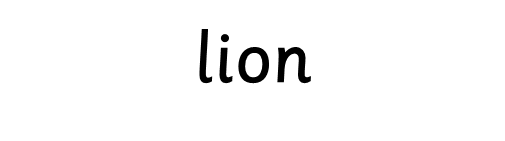 It was
It was not
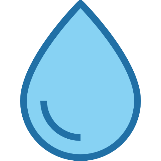 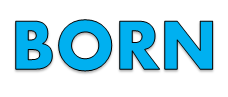 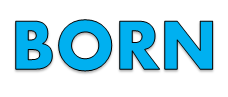 It can
It can’t
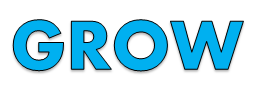 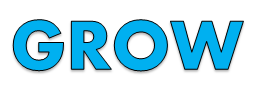 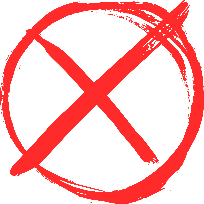 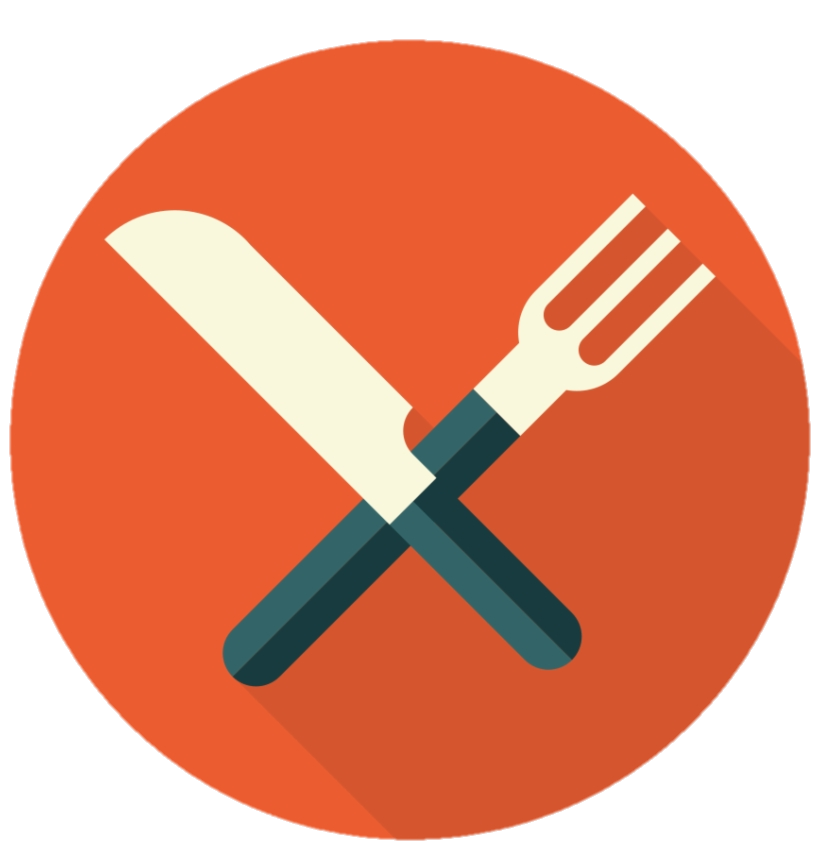 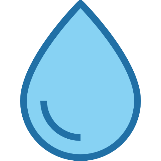 It can
It can’t
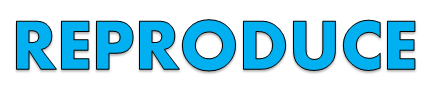 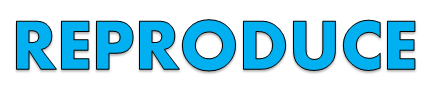 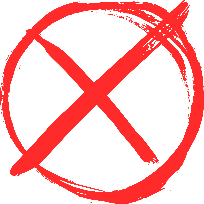 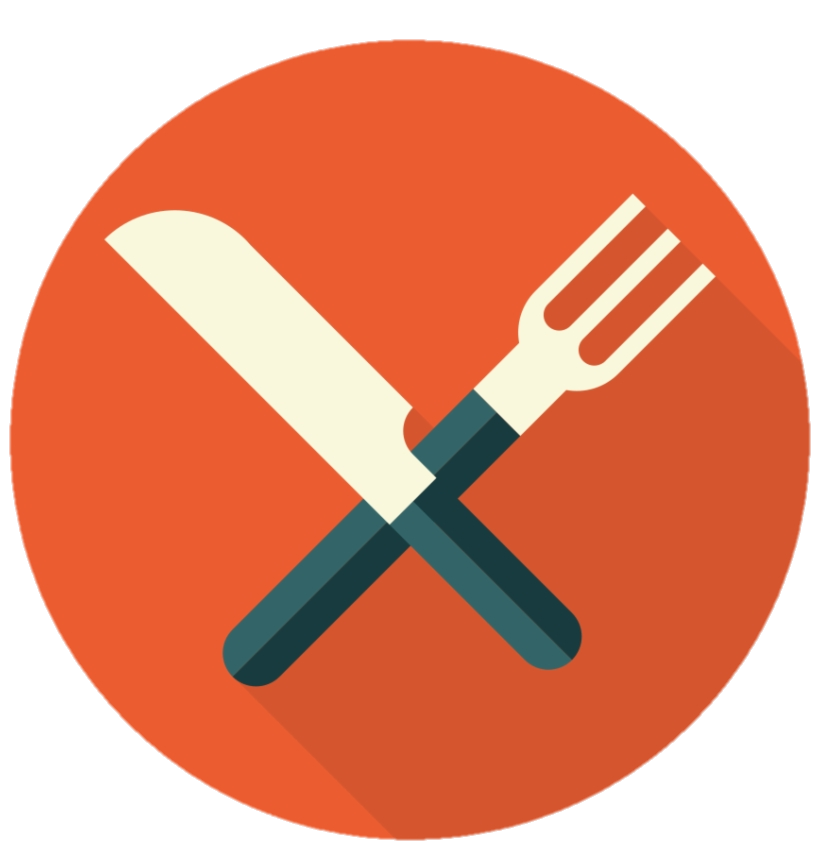 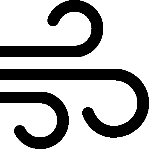 It can
It can’t
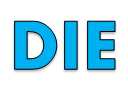 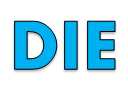 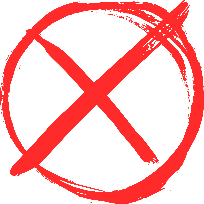 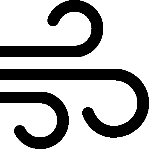 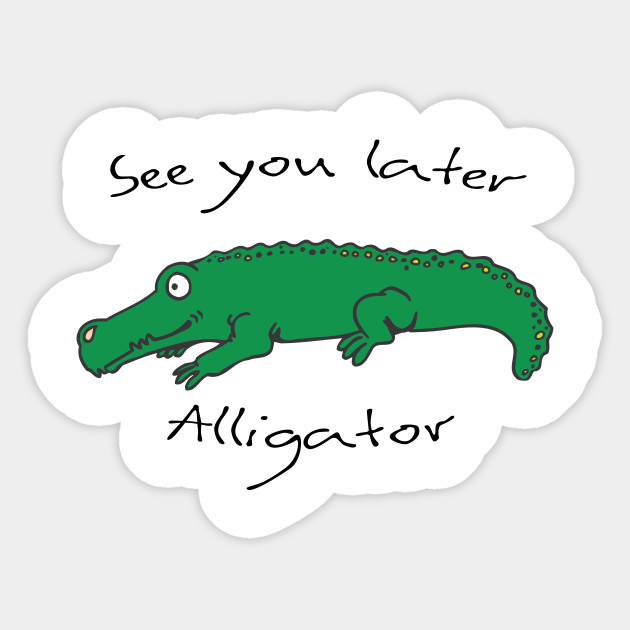